Кадры здравоохранения
Лучшая практика
Обеспечение медицинским персоналом
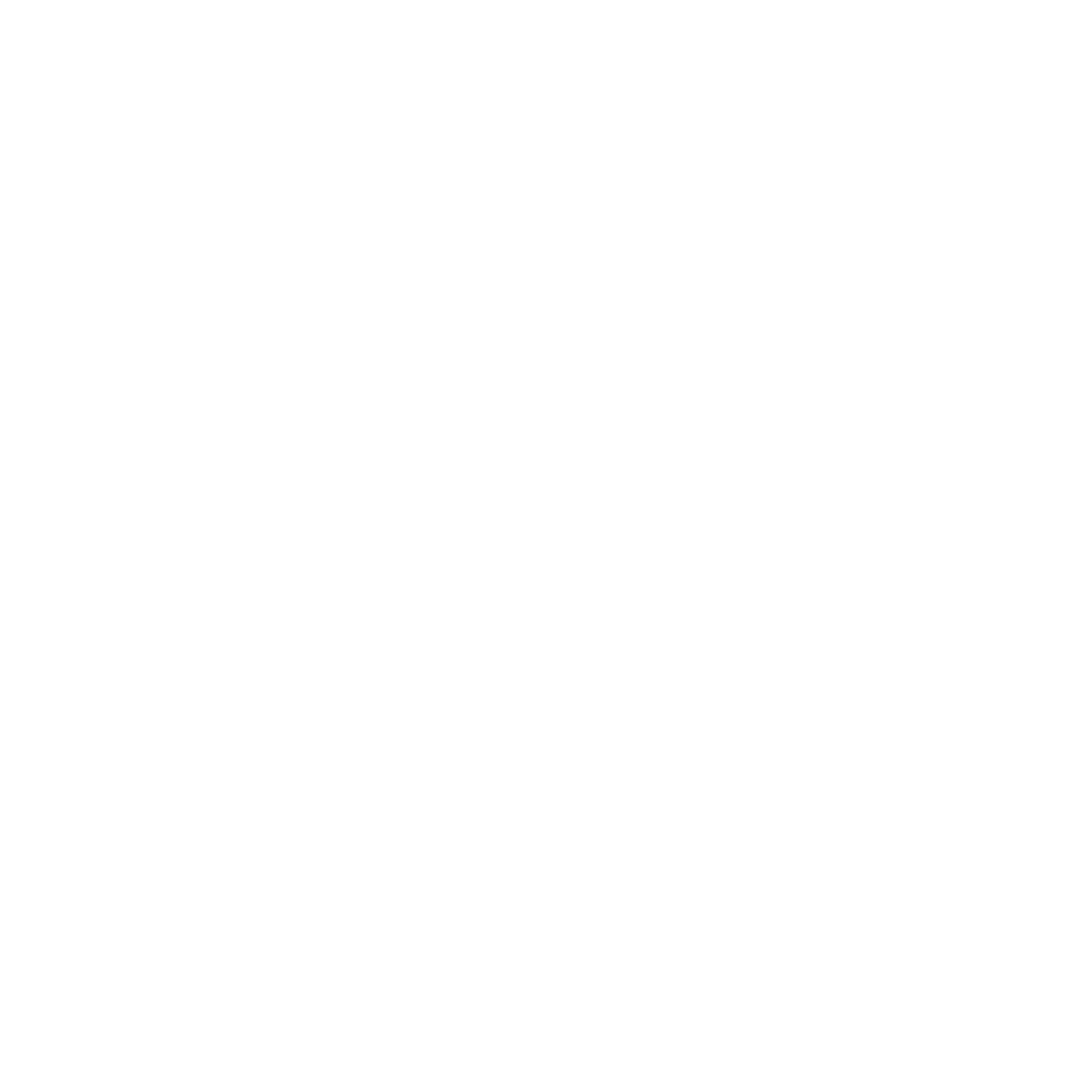 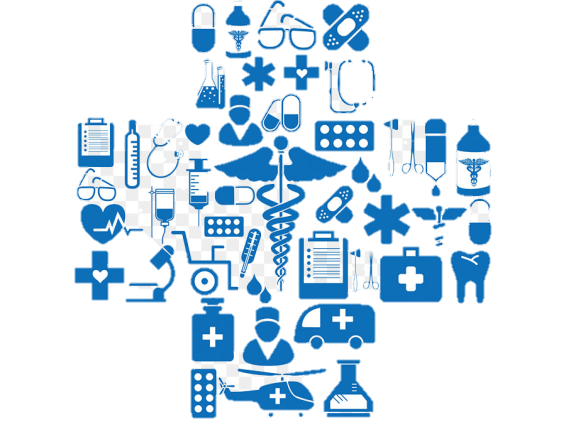 Республика Мордовия
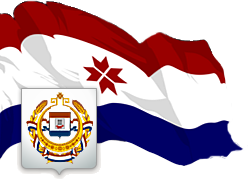 Численность работников
 здравоохранения – 17 229 чел
Обеспеченность:
ПФО- 36,2
на 10 тыс. населения
46,3 на 10 тыс. населения
Врачи – 
3 655 чел.
Р.Ф- 37,4 
на 10 тыс. населения
Сред. персонал – 
 7 266 чел.
ПФО- 90,5 
на 10 тыс. населения
101,9 на 10 тыс. населения
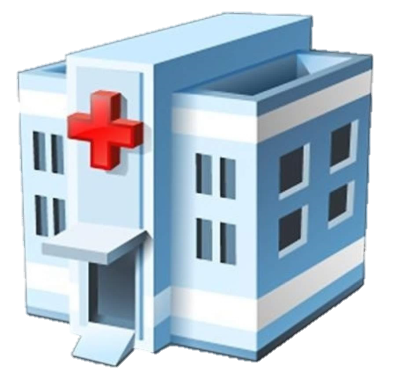 Млад. персонал – 
1 451 чел.
Р.Ф-86,2
на 10 тыс. населения
Прочий персонал – 4 857 чел.
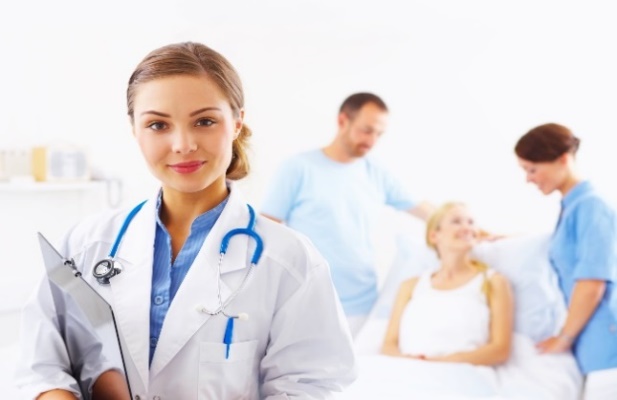 Маркин Олег Валентинович
[Министр здравоохранения Республики Мордовия)
http://minzdravrm.ru
[Герб]
ф/ш=1см
Республика Мордовия
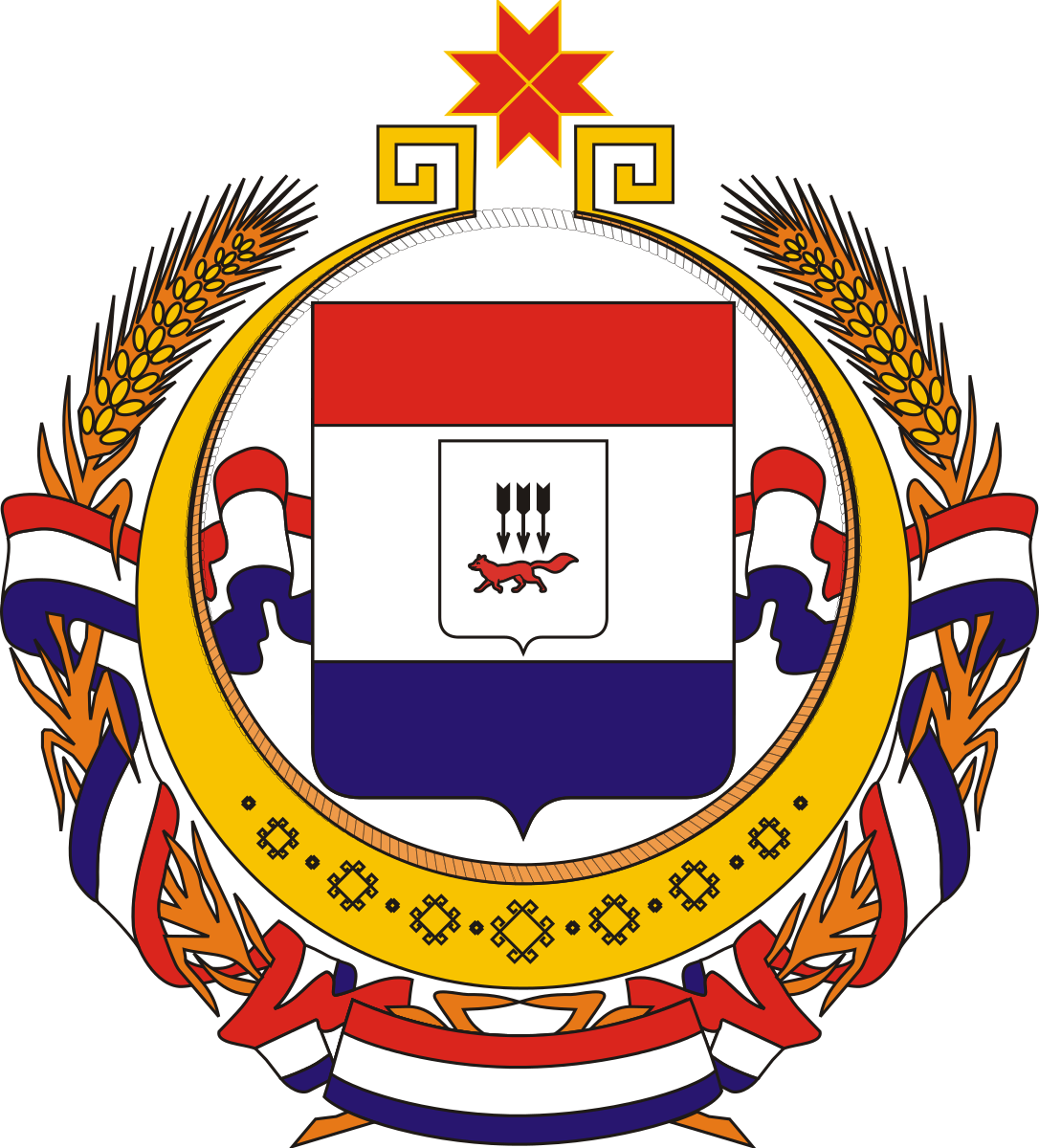 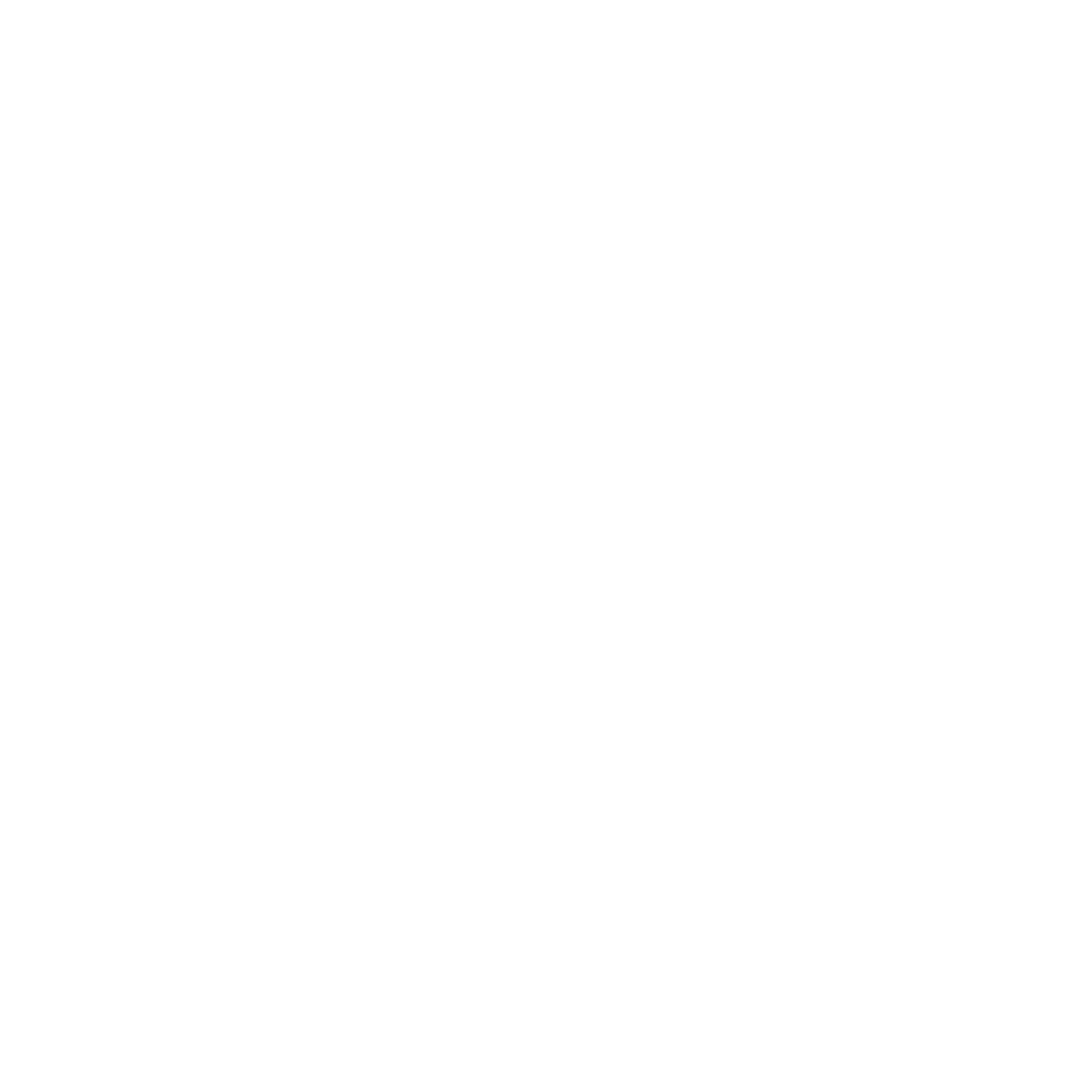 Характеристика региона
778965 чел.
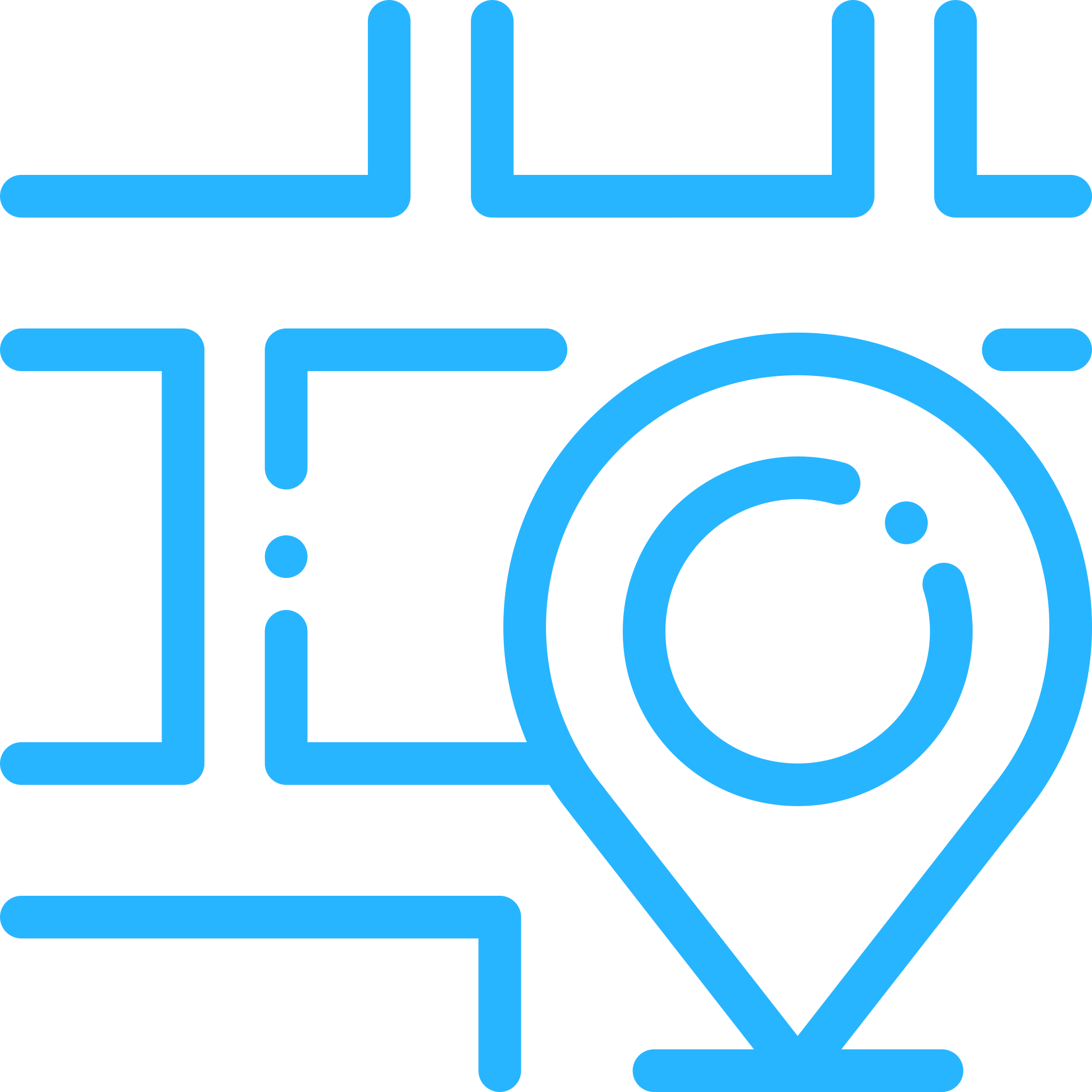 499 тыс. чел. (64%)
1255 нас. пунктов
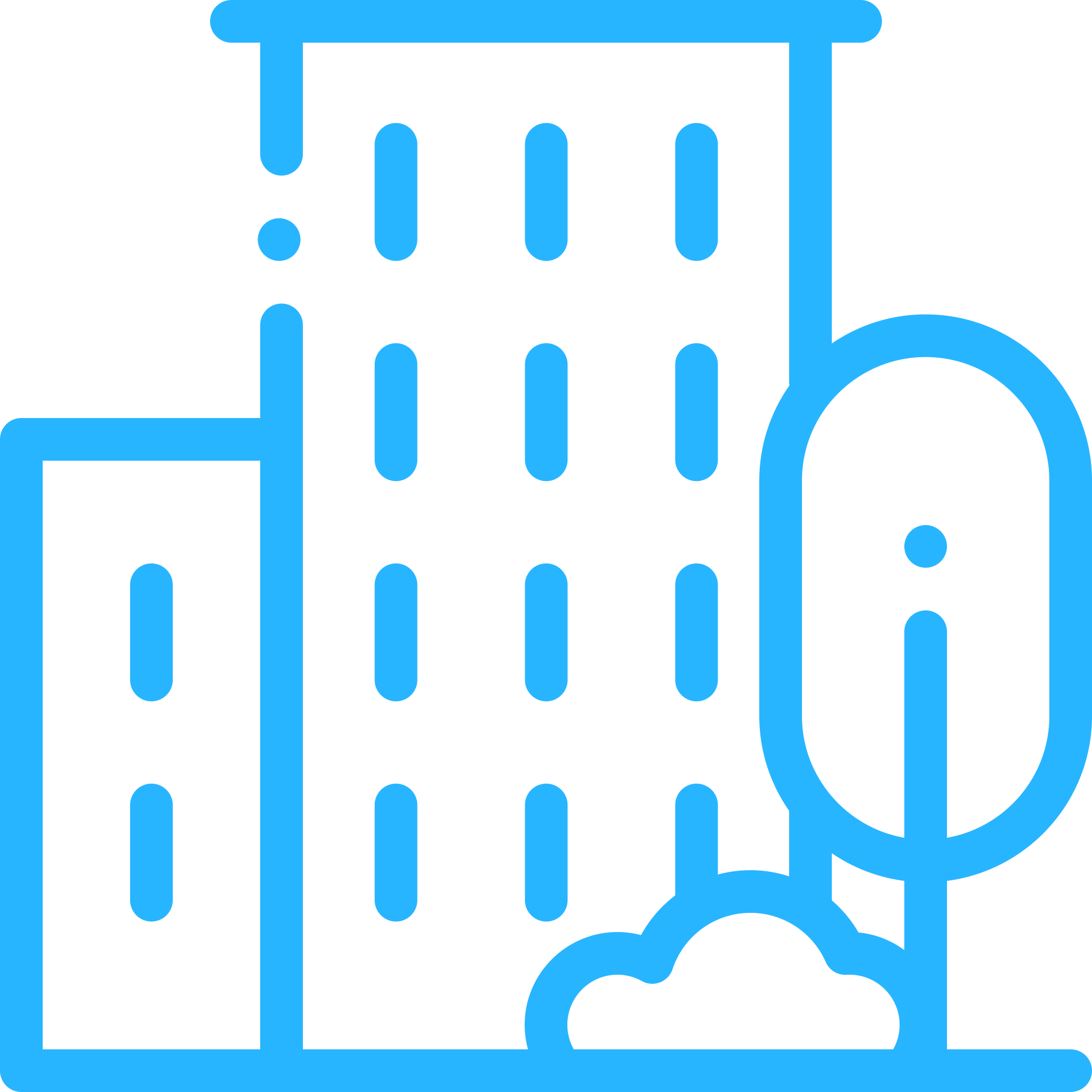 с проживающим населением
проживающего населения
городское население
280 тыс. чел. (36%)
28мед. организаций
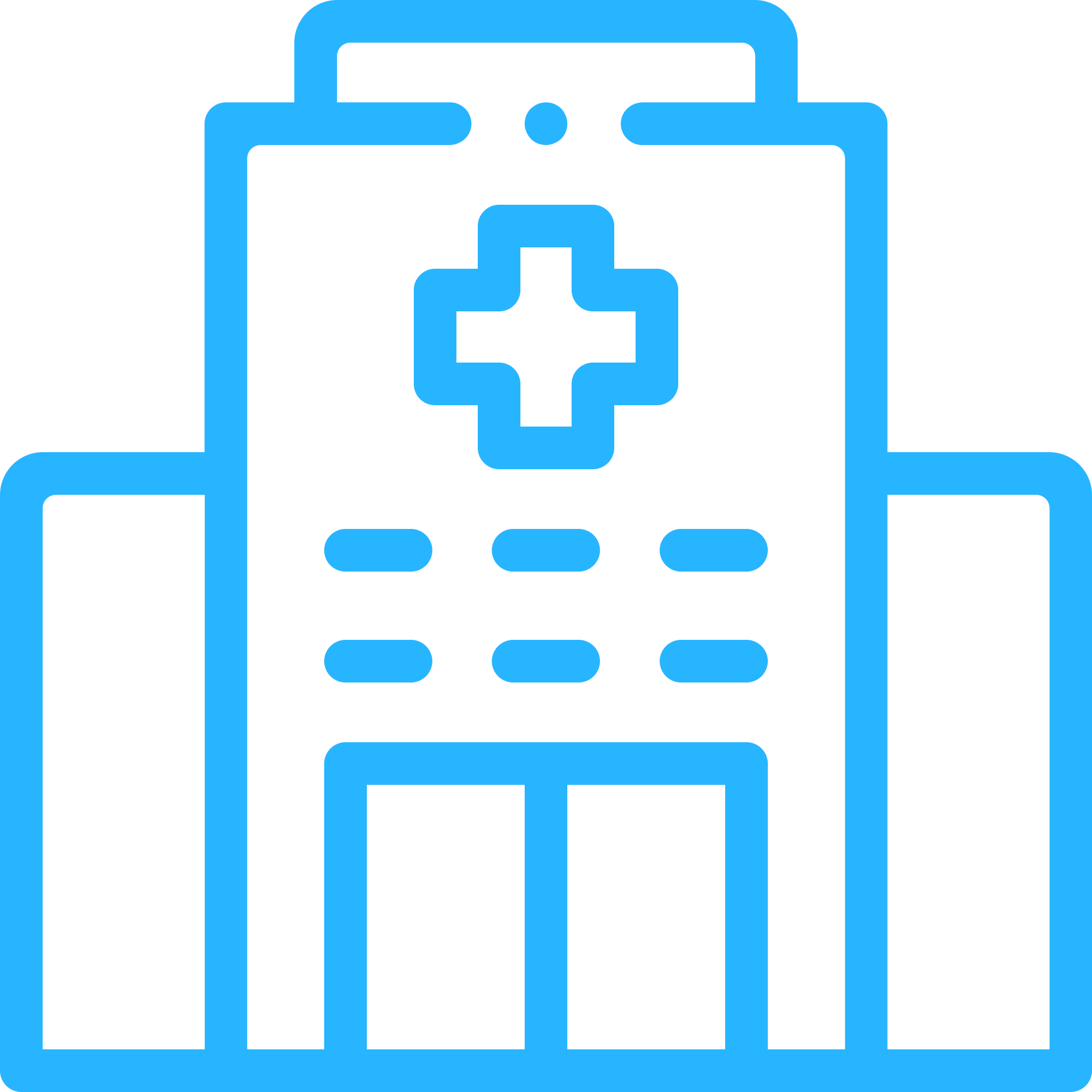 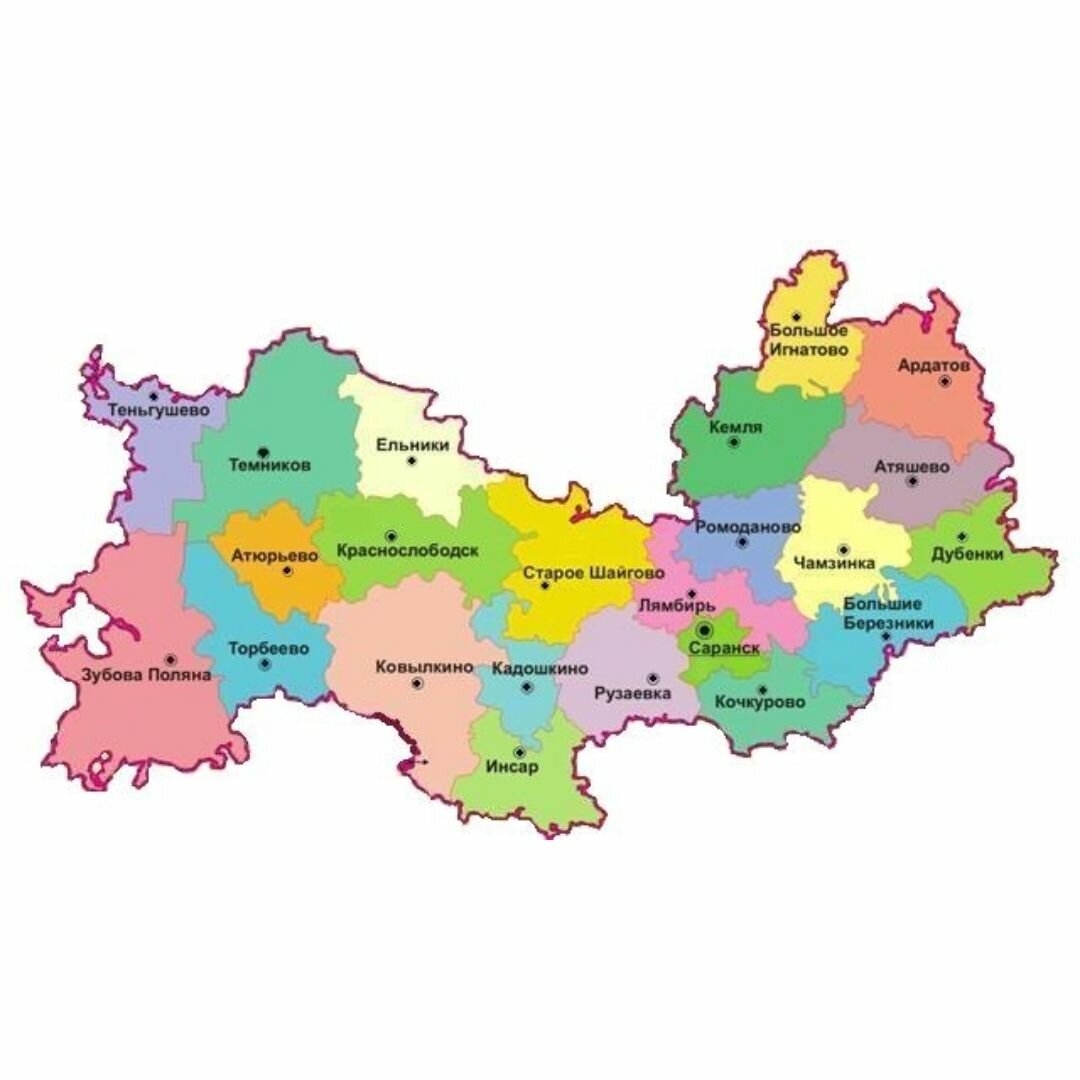 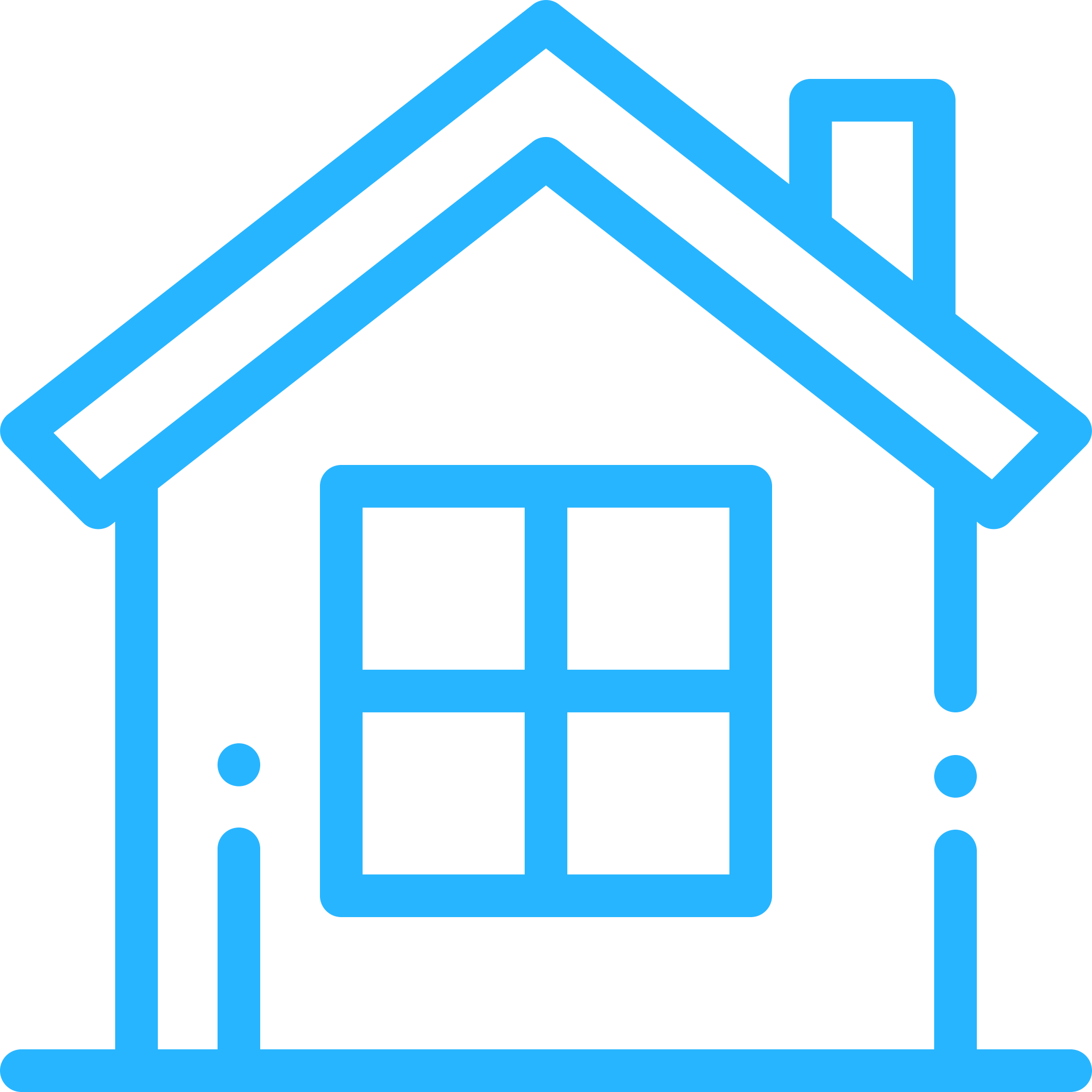 [Карта субъекта РФ]
длинная сторона=9 см
сельское население
участники региональной программы
0 
мед. организаций
ФМБА России
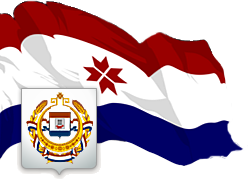 РЕГИОНАЛЬНЫЙ ПРОЕКТ
«ОБЕСПЕЧЕНИЕ МЕДИЦИНСКИХ ОРГАНИЗАЦИЙ СИСТЕМЫ ЗДРАВООХРАНЕНИЯ
РЕСПУБЛИКИ МОРДОВИЯ КВАЛИФИЦИРОВАННЫМИ КАДРАМИ» в 2022 году
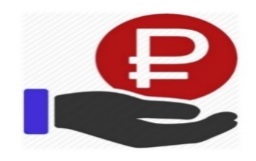 Финансирование проекта
Мониторируются 
12 целевых показателей
ВСЕГО – 9,7 млн. рублей
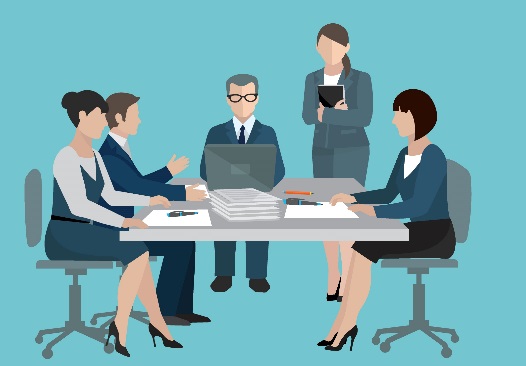 Мероприятия по реализации проекта
ВБ – 0,6 млн. рублей
РБ - 9,1млн. рублей
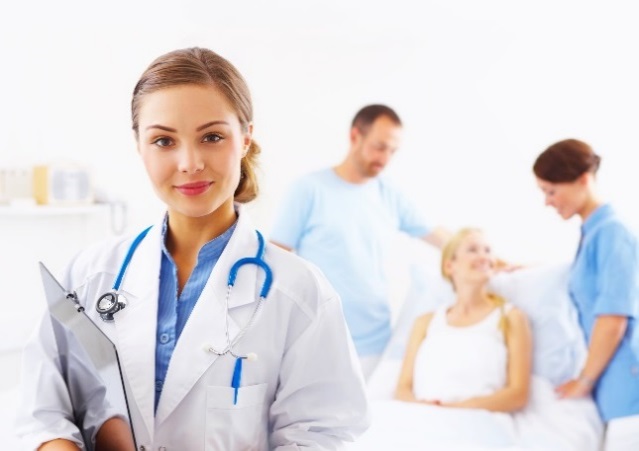 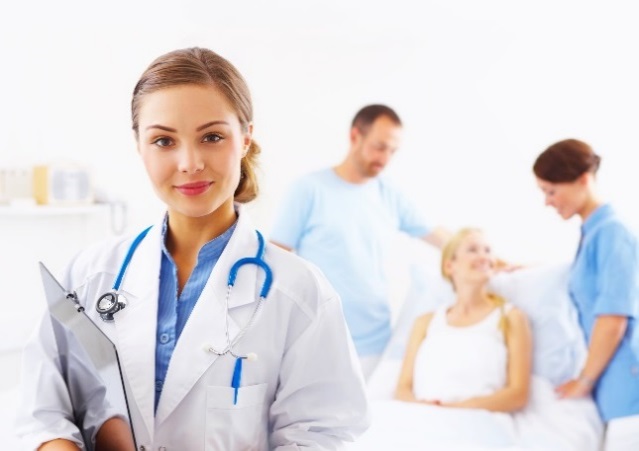 3.
2.
1.
3. Дополнительное профессиональное образование (ординатура, повышение квалификации  профессиональная переподготовка врачей-онкологов, врачей-гериатров, врачей-патологоанатомов)
Дооснащение площадок на базах ГАОУ ДПО Республики Мордовия «Мордовский республиканский центр повышения квалификации специалистов здравоохранения» и ГБПОУ Республики Мордовия «Саранский медицинский колледж» необходимым оборудованием для проведения первичной и специализированной аккредитации специалистов со средним медицинским образованием
Функционирование 
отдела 
подготовки квалифицированных 
кадров
3
Республика Мордовия
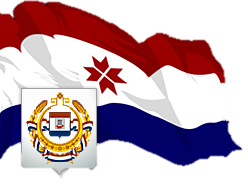 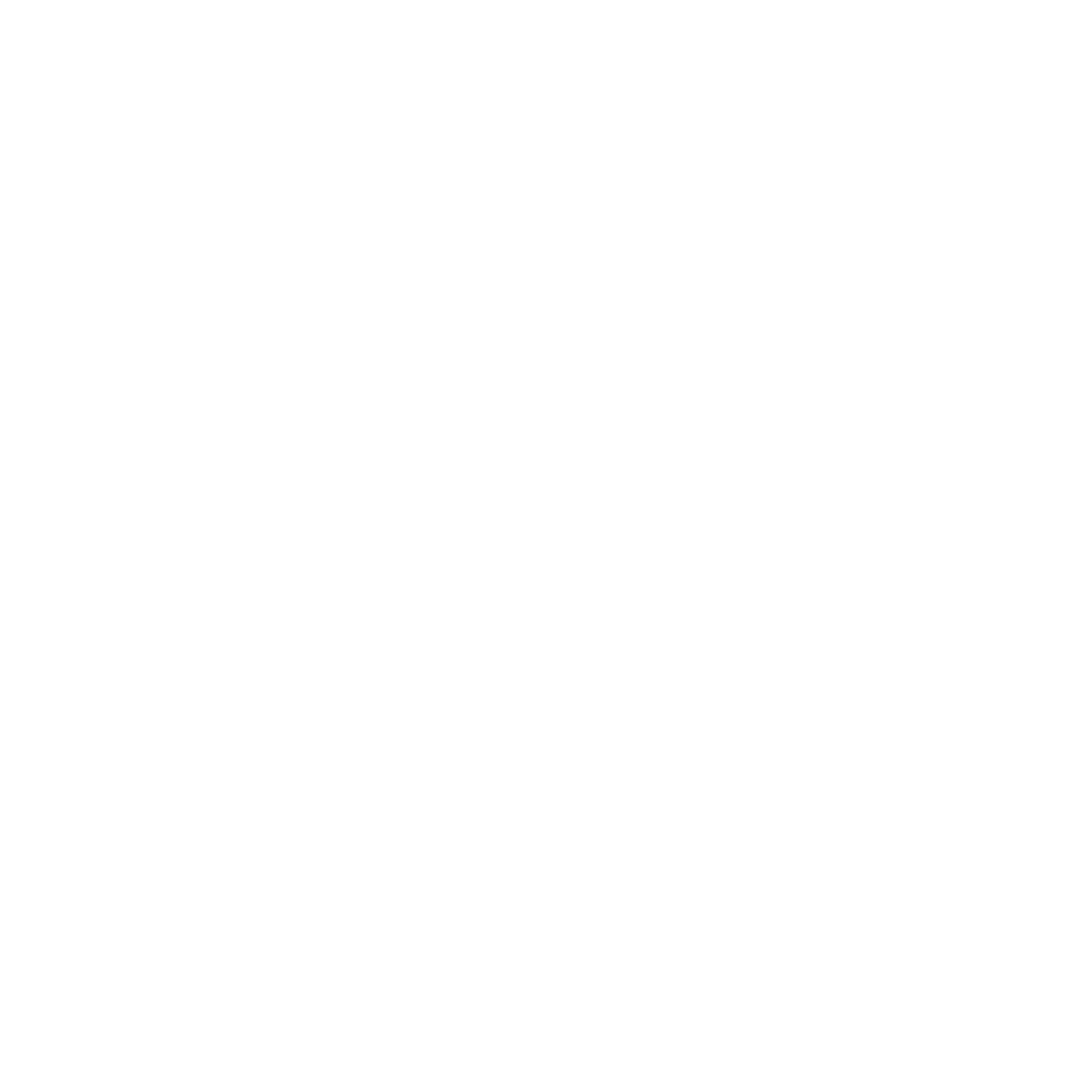 Меры социальной поддержки
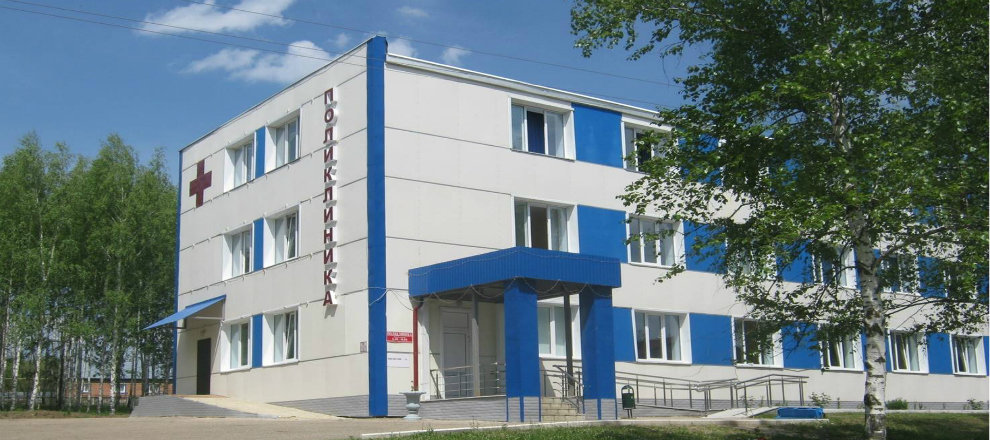 Для комплексного решения проблемы обеспеченности учреждений здравоохранения медицинскими кадрами Министерство здравоохранения Республики Мордовия организует и проводит работу по их подготовке и закреплению в республике. Ежегодного в рамках целевого обучения обучается более 100 человек. 65 % выпускников трудоустраиваются в республике.
    Республика Мордовия участвует в программе «Земский доктор» в рамках которой реализуются мероприятия по предоставлению единовременных выплат медицинским работникам, прибывшим на работу в сельские населенные пункты. Программа «Земский доктор» позволила усилить медицинскими кадрами амбулаторно – поликлиническое звено, укомплектовать узкими специалистами стационарное звено районных медицинских организаций.
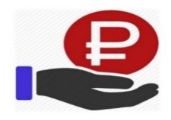 5%.
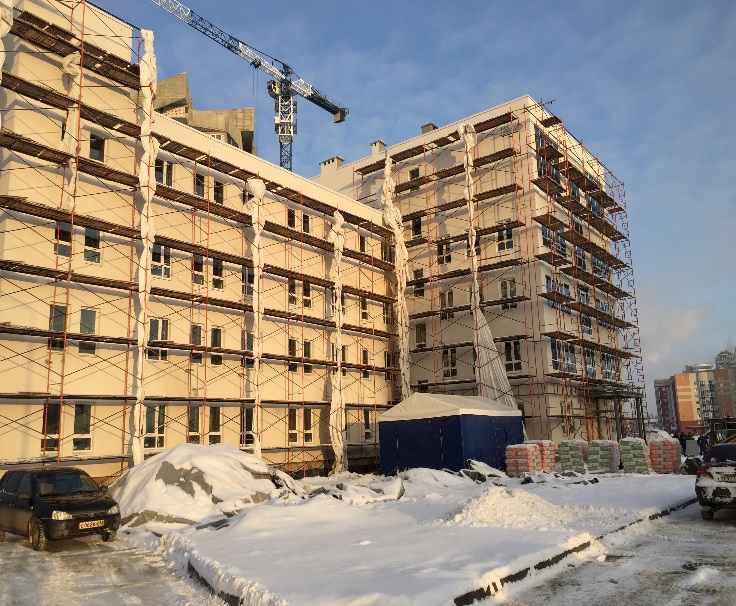 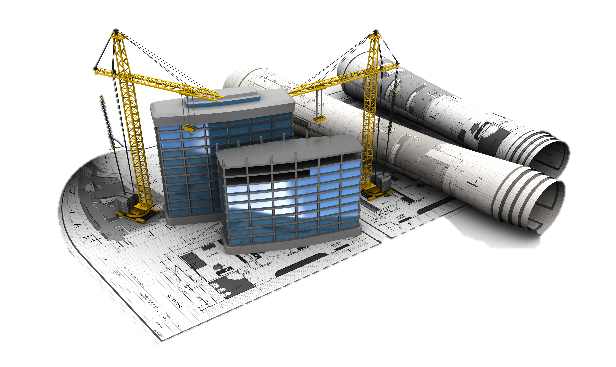 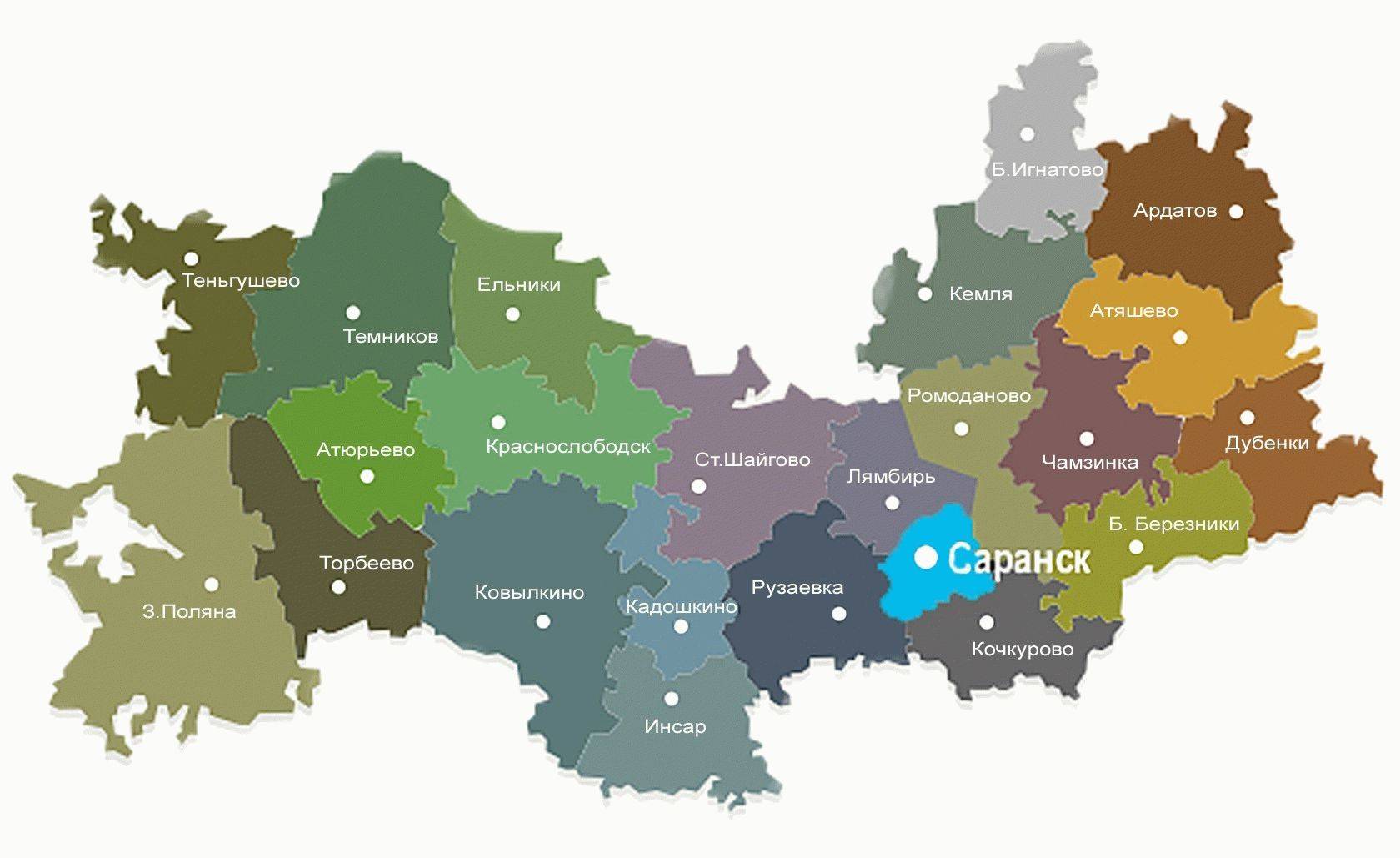 В Республике действует государственная поддержка жилищного строительства в виде льготной ипотеки под 5%. 
Государственной программой Российской Федерации «Комплексное развитие сельских территорий», утвержденной постановлением Правительства Российской Федерации от 31 мая 2019 г. № 696, предусмотрено приобретение жилья для медицинских работников в рамках со финансирования.
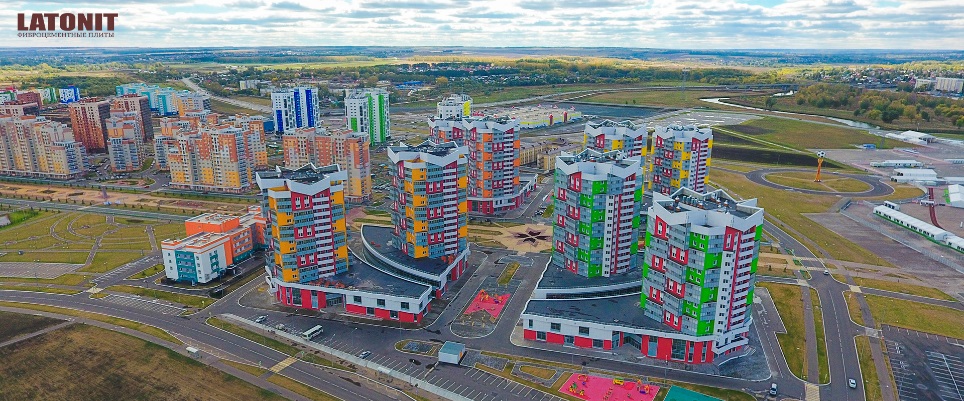 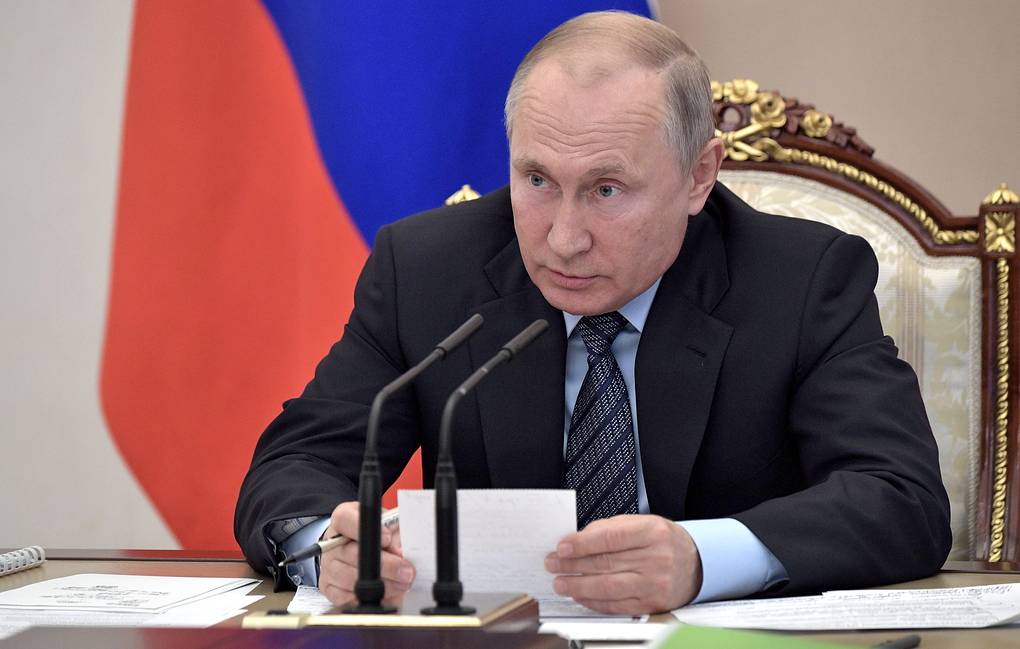 Динамика численности трудоустроившихся в отрасль здравоохранения
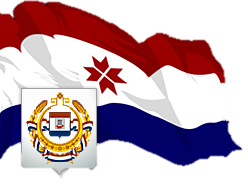 [Герб]
ф/ш=1см
Республика Мордовия
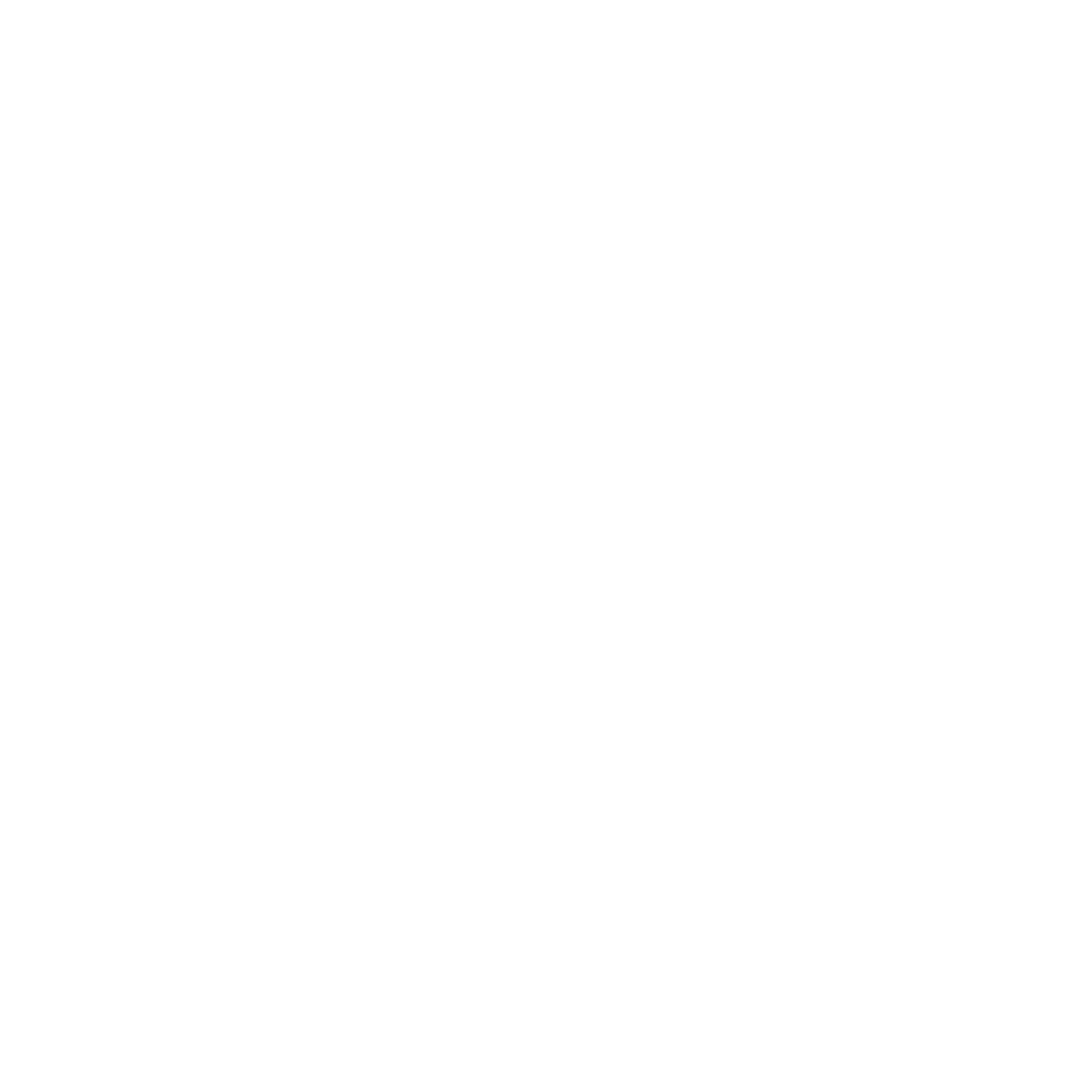 Увеличилось количество врачей
Увеличилось количество врачей в амбулаторном звене ..
Увеличилось количество средних медицинских работников